L E S N I   P O L I Z D E L K I
OKROGLI LES
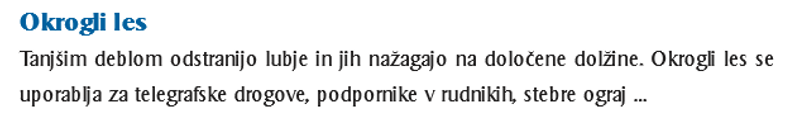 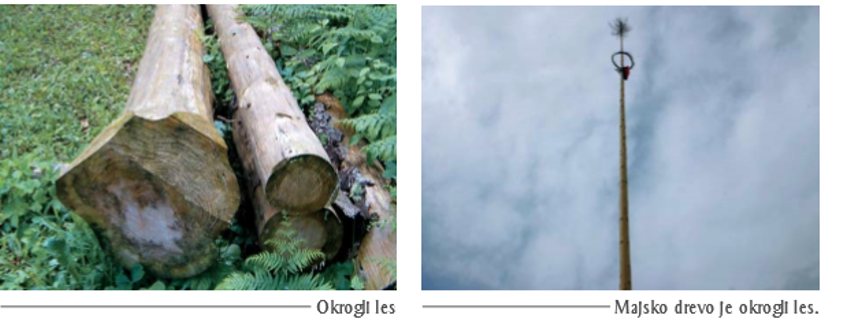 ŽAGAN LES
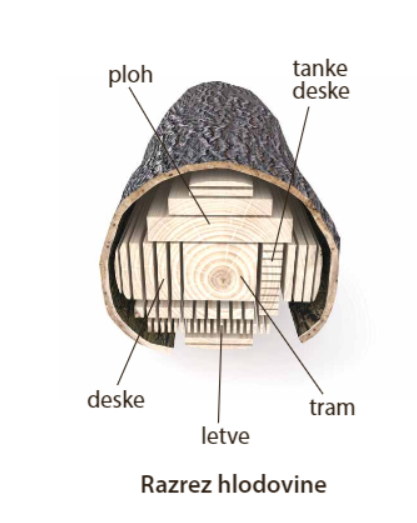 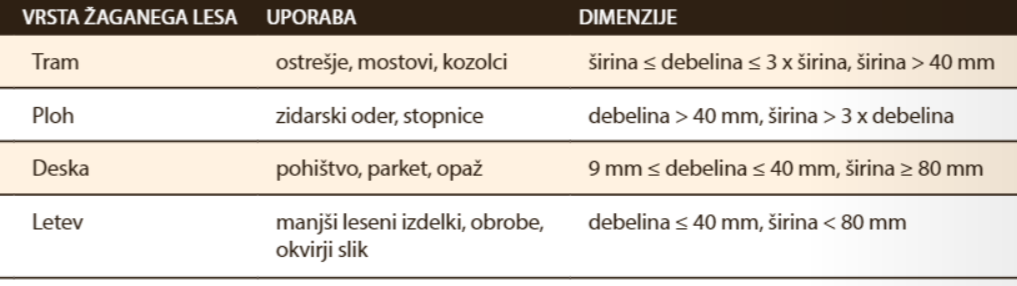 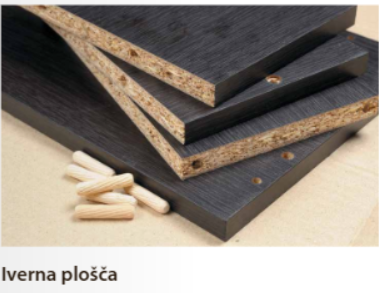 VEZANE PLOŠČE PANELNE PLOŠČEFURNIRJIVLAKNENE PLOŠČEIVERNE PLOŠČE (OSB, LSB)
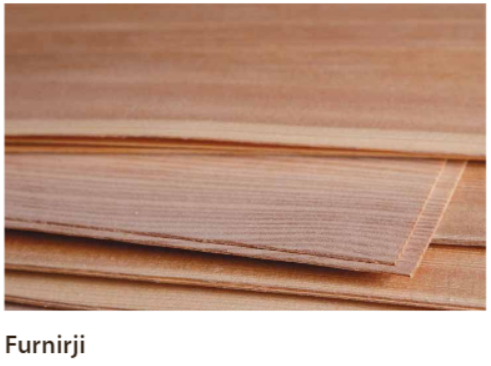 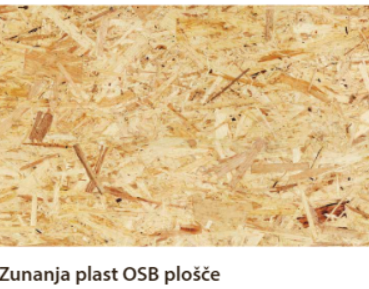 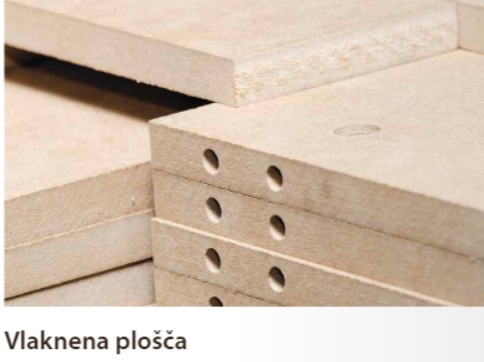 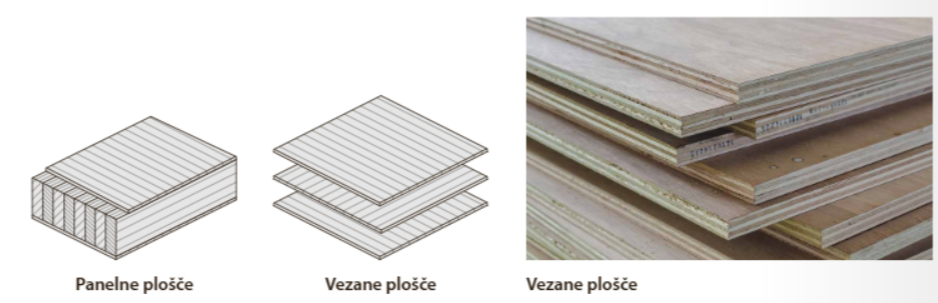